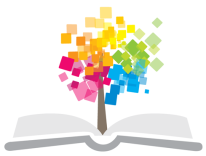 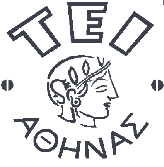 Ανοικτά Ακαδημαϊκά Μαθήματα στο ΤΕΙ Αθήνας
Οικονομοτεχνική Ανάλυση και Διαχείριση
Ενότητα 2: Δάνεια, αποσβέσεις και εφαρμογές των πινάκων με τους συντελεστές προεξόφλησης
Βασίλης Μούσας
Τμήμα Πολιτικών Μηχανικών ΤΕ και Μηχανικών Τοπογραφίας και Γεωπληροφορικής ΤΕ
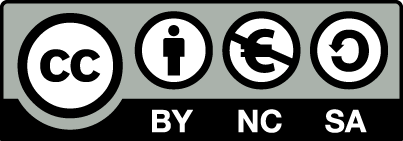 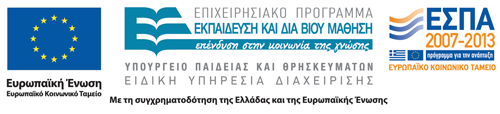 Χρήση πινάκων με συντελεστές προεξόφλησης
1
Δημιουργία επιπλέον πινάκων στο Excel
2
Δάνειο ή δανεικό κεφάλαιο
Το χρήμα δεν είναι πάντα άμεσα διαθέσιμο από αυτόν που θέλει να πραγματοποιήσει μια επένδυση. Το δανείζεται λοιπόν από κάποιον άλλο (π.χ. μια τράπεζα, ένα ασφαλιστικό οργανισμό, κλπ.) που θέλει να αξιοποιήσει τα κεφάλαια που έχει στη διάθεσή του ώστε αυτά να μην χάσουν την αξία τους.
Όταν ένα δάνειο αποπληρώνεται τότε επιστρέφουμε σταδιακά στον δανειστή:
το κεφάλαιο που μας έδωσε (χρεολύσιο – λύση χρέους), και
την αμοιβή του δανειστή (τόκος).
3
Δάνεια με σταθερό επιτόκιο (1/5)
Συναντάμε κυρίως δυο τρόπους αποπληρωμής:
Με σταθερό Χρεολύσιο : Το χρεολύσιο κάθε χρόνο είναι σταθερό και υπολογίζεται διαιρώντας το δάνειο με το χρόνο αποπληρωμής. Ο τόκος κάθε χρόνο υπολογίζεται επί του εναπομείναντος κεφαλαίου και προφανώς μειώνεται καθώς το κεφάλαιο μειώνεται κάθε χρόνο. Με αυτόν τον τρόπο καταλήγουμε σε ένα μεταβλητό τοκοχρεολύσιο (δόση), αρκετά υψηλό στην αρχή και χαμηλό στο τέλος  της αποπληρωμής.
Με σταθερό Τοκοχρεολύσιο : Το άθροισμα τόκου & χρεολυσίου (τοκοχρεολύσιο) διατηρείται σταθερό για όλο το διάστημα της αποπληρωμής (σταθερή δόση). Για να διατηρηθεί σταθερό το άθροισμα, στην αρχή της περιόδου αποπληρώνεται περισσότερο τόκος και λιγότερο κεφάλαιο και στο τέλος της περιόδου το αντίστροφο.
4
Δάνεια με σταθερό επιτόκιο (2/5)
Παράδειγμα 1: Διαχωρισμός Τόκου-Κεφαλαίου. Τι τοκοχρεολύσιο έχει ένα δάνειο 5000 € με επιτόκιο 10% και αποπληρωμή σε 5 έτη: 
με σταθερό χρεολύσιο, και, 
με σταθερό τοκοχρεολύσιο;
5
Δάνεια με σταθερό επιτόκιο (3/5)
Με Σταθερό Χρεολύσιο:
Διαιρώντας το δάνειο με το χρόνο αποπληρωμής θα έχουμε:  Χ = 50000 / 5 = 10000. Αφαιρούμε το ποσό αυτό κάθε χρόνο και υπολογίζουμε τον τόκο στο υπόλοιπο κεφάλαιο.
Πίνακας Διαχωρισμού Τόκου Κεφαλαίου:
6
Δάνεια με σταθερό επιτόκιο (4/5)
Η αντίστοιχη χρηματοροή θα είναι:
7
Δάνεια με σταθερό επιτόκιο (5/5)
Με Σταθερό Τοκοχρεολύσιο:
Χρησιμοποιώντας το συντελεστή προεξόφλησης για ανάκτηση κεφαλαίου θα έχουμε: 
Ε = 50.000*(Ε/Π, 10%, 5) = 50.000*0,2638 = 13.190. Από το ποσό αυτό αφαιρούμε τον τόκο που αναλογεί στο προηγούμενο κεφάλαιο και βρίσκουμε το χρεολύσιο κάθε έτους.
Πίνακας Διαχωρισμού Τόκου Κεφαλαίου:
8
Δάνεια με μεταβλητό επιτόκιο (1/3)
Εκτός από το σταθερό επιτόκιο υπάρχουν και άλλα πιο ειδικά σενάρια αποπληρωμής όπως π.χ., με το μεταβλητό επιτόκιο ή με περίοδο χάριτος, κλπ. Σε αυτές τις περιπτώσεις η αποπληρωμή χωρίζεται σε διάφορα στάδια. Για τα πρώτα έτη υπολογίζεται η αποπληρωμή όλου του ποσού με το χαμηλότερο επιτόκιο και στα επόμενα έτη υπολογίζεται η αποπληρωμή του εναπομείναντος κεφαλαίου με το υψηλότερο επιτόκιο.
Παράδειγμα 1: Ποιες θα είναι οι δόσεις, για ένα 10ετές δάνειο 10.000 €, με μεταβλητό επιτόκιο 5% για τα πρώτα 3 έτη και  10% για τα επόμενα 7 έτη;
9
Δάνεια με μεταβλητό επιτόκιο (2/3)
Πρώτη περίοδος (3 έτη με 5%): Υπολογίζουμε την ετήσια δόση που θα είχαμε αν το χαμηλό επιτόκιο ίσχυε για όλη τη διάρκεια του δανείου.
Ε = 10.000 * (Ε/Π, 5%, 10) = 10.000 * 0,1295 = 1.295 €.
Άρα η δόση (τοκοχρεολύσιο) για τα 3 πρώτα χρόνια θα είναι 1.295 €.
10
Δάνεια με μεταβλητό επιτόκιο (3/3)
Στο τέλος της 3ετίας το Υπόλοιπο Κεφάλαιο είναι: 7.493,76 € και απομένουν 7 έτη για την αποπληρωμή του με επιτόκιο 10%. Δηλαδή:
Ε = 7.493,76 * (Ε/Π, 10%, 7) = 7.493,76 * 0,20541 = 1.539,29 €.
Άρα η δόση (τοκοχρεολύσιο) για τα υπόλοιπα 7 χρόνια είναι 1.539,29€.
Συνολικά ο δανειστής θα λάβει 3 * 1.295 + 7 * 1.539,29  = 14.660,03 €
11
Απόσβεση (Depreciation) (1/5)
Οι αποσβέσεις αντιπροσωπεύουν τη σταδιακή μείωση της αξίας των παγίων περιουσιακών στοιχείων (κτίρια, αυτοκίνητα, εξοπλισμός, κλπ.). Η αξία των παγίων μειώνεται: 
 λόγω αναμενόμενης φθοράς, 
λόγω τεχνολογικής απαξίωσης.
Η απόσβεση δεν αποτελεί πραγματική ταμειακή ροή. Η εκροή πραγματοποιήθηκε κατά την αγορά του παγίου στοιχείου. Όμως ο υπολογισμός της επιτρέπει την ανάκτηση των χρημάτων που κοστίζει το πάγιο στοιχείο ώστε να αντικατασταθεί μετά το τέλος της ζωής του.
Οι αποσβέσεις κατανέμουν το αρχικό κόστος αγοράς σε όλο το χρόνο της ζωής του στοιχείου σαν μια επιβάρυνση στο λειτουργικό του κόστος. Σημ.: Η γη δεν χάνει την αξία της και έτσι ένα οικόπεδο δεν αποσβένεται.
12
Απόσβεση (Depreciation) (2/5)
Μέθοδοι Απόσβεσης 
Υπάρχουν διάφορες μέθοδοι απόσβεσης. Όταν υπολογίζουμε την απόσβεση σαν ένα σταθερό ετήσιο ποσό υπό μορφή «δόσης», εφαρμόζουμε την μέθοδο της ευθείας γραμμής. 
Το ετήσιο ποσό απόσβεσης προκύπτει από κόστος του στοιχείου επί τον συντελεστή απόσβεσης. Ο συντελεστή απόσβεσης διαφέρει ανάλογα με το είδος του παγίου στοιχείου και είναι αντίστροφος του χρόνου ζωής του. Για απόσβεση σε 5 χρόνια θα είναι 0.20, ενώ για απόσβεση σε 25 χρόνια θα είναι 0.04.
Οι άλλες μέθοδοι (Αποκλίνοντος Υπολοίπου, Εξοφλητικού Αποθέματος, κλπ.) δεν δίνουν σταθερά ετήσια ποσά αλλά είτε μειούμενα ή αυξανόμενα.
13
Απόσβεση (Depreciation) (3/5)
Παράδειγμα 1:  Ένας φορτωτής κοστίζει 300000 € και η διάρκεια ζωής του είναι 10 έτη. Ποια είναι η ετήσια απόσβεση;  
Αφού επενδύθηκε ένα κεφάλαιο 300000 €, όταν τελειώσει η διάρκεια ζωής του μηχανήματος στο τέλος της 10ετίας, θα πρέπει να έχει ανακτηθεί το αρχικό κεφάλαιο ώστε να αγορασθεί ένα μηχάνημα ισοδύναμης αξίας. Είναι το ίδιο σαν ένα δάνειο των 300000 € που πρέπει να εξοφληθεί σε 10 έτη.
Αν το επιτόκιο ήταν 0% ή όταν δεν λαμβάνουμε υπ’ όψιν την χρονική αξία του χρήματος, τότε η ετήσια «δόση» της απόσβεσης θα είναι απλά: 300000/10 = 30000 €.
14
Απόσβεση (Depreciation) (4/5)
Για να λάβουμε υπ’ όψη την χρονική αξία του χρήματος χρησιμοποιούμε το συντελεστή ανάκτησης κεφαλαίου (Ε/Π, επιτόκιο%, έτη), έτσι ώστε το ποσό που θα συγκεντρωθεί στο τέλος διάρκειας ζωής, να είναι ισοδύναμο με τις 300000 προ 10ετίας. Αν λοιπόν το επιτόκιο είναι 10% τότε, η ετήσια «δόση» της απόσβεσης δίνεται ως εξής:
Ε = 300000 * (Ε/Π, 0.1, 10) = 300000 * 0.16275 = 48825 €.
Συχνά η απόσβεση κατανέμεται στο ωριαίο κόστος λειτουργίας του μηχανήματος. Αν για παράδειγμα το μηχάνημα λειτουργεί 1000 ώρες/έτος τότε θα πρέπει να προστεθεί το ποσό των 48825/1000 = 49 € στο ωριαίο λειτουργικό κόστος.
15
Απόσβεση (Depreciation) (5/5)
Παράδειγμα 2:  Ένα αυτοκίνητο Ι.Χ. κοστίζει 15000 €, η διάρκεια ζωής του είναι 10 έτη και η τιμή μεταπώλησης 2000 €. Ποια είναι η ετήσια απόσβεση όταν το επιτόκιο είναι 5%;  
Ε = ( 15000 – 1500*(Π/Μ,0.05,10) ) * (Ε/Π, 0.05, 10) = ( 15000 – 1500*(0.6139) ) * (0.1295) = 1823.30 €
Αν θέλουμε να χρεώσουμε την απόσβεση στο κάθε χιλιόμετρο που διανύει το αυτοκίνητο και γνωρίζουμε ότι κατά μέσο όρο διανύει 20000 χλμ./έτος τότε η επιβάρυνση θα είναι:
1823.30 / 20000 = 0.09 €/χλμ. 	
Πρακτικά, δηλαδή, η απόσβεση ενός μέσου αυτοκινήτου μπορεί να είναι όση και η κατανάλωση του.
16
Τέλος Ενότητας
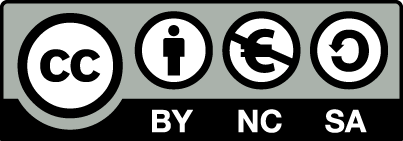 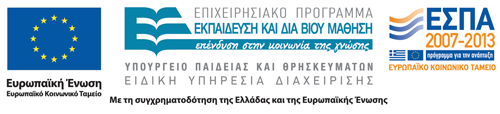 Σημειώματα
Σημείωμα Αναφοράς
Copyright Τεχνολογικό Εκπαιδευτικό Ίδρυμα Αθήνας, Βασίλης Μούσας 2014. Βασίλης Μούσας. «Οικονομοτεχνική Ανάλυση και Διαχείριση. Ενότητα 2: Δάνεια, αποσβέσεις και εφαρμογές των πινάκων με τους συντελεστές προεξόφλησης». Έκδοση: 1.0. Αθήνα 2014. Διαθέσιμο από τη δικτυακή διεύθυνση: ocp.teiath.gr.
Σημείωμα Αδειοδότησης
Το παρόν υλικό διατίθεται με τους όρους της άδειας χρήσης Creative Commons Αναφορά, Μη Εμπορική Χρήση Παρόμοια Διανομή 4.0 [1] ή μεταγενέστερη, Διεθνής Έκδοση.   Εξαιρούνται τα αυτοτελή έργα τρίτων π.χ. φωτογραφίες, διαγράμματα κ.λ.π., τα οποία εμπεριέχονται σε αυτό. Οι όροι χρήσης των έργων τρίτων επεξηγούνται στη διαφάνεια  «Επεξήγηση όρων χρήσης έργων τρίτων». 
Τα έργα για τα οποία έχει ζητηθεί άδεια  αναφέρονται στο «Σημείωμα  Χρήσης Έργων Τρίτων».
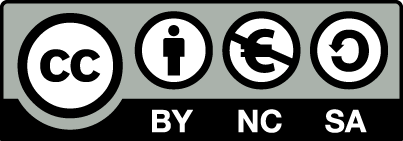 [1] http://creativecommons.org/licenses/by-nc-sa/4.0/ 
Ως Μη Εμπορική ορίζεται η χρήση:
που δεν περιλαμβάνει άμεσο ή έμμεσο οικονομικό όφελος από την χρήση του έργου, για το διανομέα του έργου και αδειοδόχο
που δεν περιλαμβάνει οικονομική συναλλαγή ως προϋπόθεση για τη χρήση ή πρόσβαση στο έργο
που δεν προσπορίζει στο διανομέα του έργου και αδειοδόχο έμμεσο οικονομικό όφελος (π.χ. διαφημίσεις) από την προβολή του έργου σε διαδικτυακό τόπο
Ο δικαιούχος μπορεί να παρέχει στον αδειοδόχο ξεχωριστή άδεια να χρησιμοποιεί το έργο για εμπορική χρήση, εφόσον αυτό του ζητηθεί.
Επεξήγηση όρων χρήσης έργων τρίτων
Δεν επιτρέπεται η επαναχρησιμοποίηση του έργου, παρά μόνο εάν ζητηθεί εκ νέου άδεια από το δημιουργό.
©
διαθέσιμο με άδεια CC-BY
Επιτρέπεται η επαναχρησιμοποίηση του έργου και η δημιουργία παραγώγων αυτού με απλή αναφορά του δημιουργού.
διαθέσιμο με άδεια CC-BY-SA
Επιτρέπεται η επαναχρησιμοποίηση του έργου με αναφορά του δημιουργού, και διάθεση του έργου ή του παράγωγου αυτού με την ίδια άδεια.
διαθέσιμο με άδεια CC-BY-ND
Επιτρέπεται η επαναχρησιμοποίηση του έργου με αναφορά του δημιουργού. 
Δεν επιτρέπεται η δημιουργία παραγώγων του έργου.
διαθέσιμο με άδεια CC-BY-NC
Επιτρέπεται η επαναχρησιμοποίηση του έργου με αναφορά του δημιουργού. 
Δεν επιτρέπεται η εμπορική χρήση του έργου.
Επιτρέπεται η επαναχρησιμοποίηση του έργου με αναφορά του δημιουργού
και διάθεση του έργου ή του παράγωγου αυτού με την ίδια άδεια.
Δεν επιτρέπεται η εμπορική χρήση του έργου.
διαθέσιμο με άδεια CC-BY-NC-SA
διαθέσιμο με άδεια CC-BY-NC-ND
Επιτρέπεται η επαναχρησιμοποίηση του έργου με αναφορά του δημιουργού.
Δεν επιτρέπεται η εμπορική χρήση του έργου και η δημιουργία παραγώγων του.
διαθέσιμο με άδεια 
CC0 Public Domain
Επιτρέπεται η επαναχρησιμοποίηση του έργου, η δημιουργία παραγώγων αυτού και η εμπορική του χρήση, χωρίς αναφορά του δημιουργού.
Επιτρέπεται η επαναχρησιμοποίηση του έργου, η δημιουργία παραγώγων αυτού και η εμπορική του χρήση, χωρίς αναφορά του δημιουργού.
διαθέσιμο ως κοινό κτήμα
χωρίς σήμανση
Συνήθως δεν επιτρέπεται η επαναχρησιμοποίηση του έργου.
21
Διατήρηση Σημειωμάτων
Οποιαδήποτε αναπαραγωγή ή διασκευή του υλικού θα πρέπει να συμπεριλαμβάνει:
το Σημείωμα Αναφοράς
το Σημείωμα Αδειοδότησης
τη δήλωση Διατήρησης Σημειωμάτων
το Σημείωμα Χρήσης Έργων Τρίτων (εφόσον υπάρχει)
μαζί με τους συνοδευόμενους υπερσυνδέσμους.
Χρηματοδότηση
Το παρόν εκπαιδευτικό υλικό έχει αναπτυχθεί στo πλαίσιo του εκπαιδευτικού έργου του διδάσκοντα.
Το έργο «Ανοικτά Ακαδημαϊκά Μαθήματα στο ΤΕΙ Αθήνας» έχει χρηματοδοτήσει μόνο την αναδιαμόρφωση του εκπαιδευτικού υλικού. 
Το έργο υλοποιείται στο πλαίσιο του Επιχειρησιακού Προγράμματος «Εκπαίδευση και Δια Βίου Μάθηση» και συγχρηματοδοτείται από την Ευρωπαϊκή Ένωση (Ευρωπαϊκό Κοινωνικό Ταμείο) και από εθνικούς πόρους.
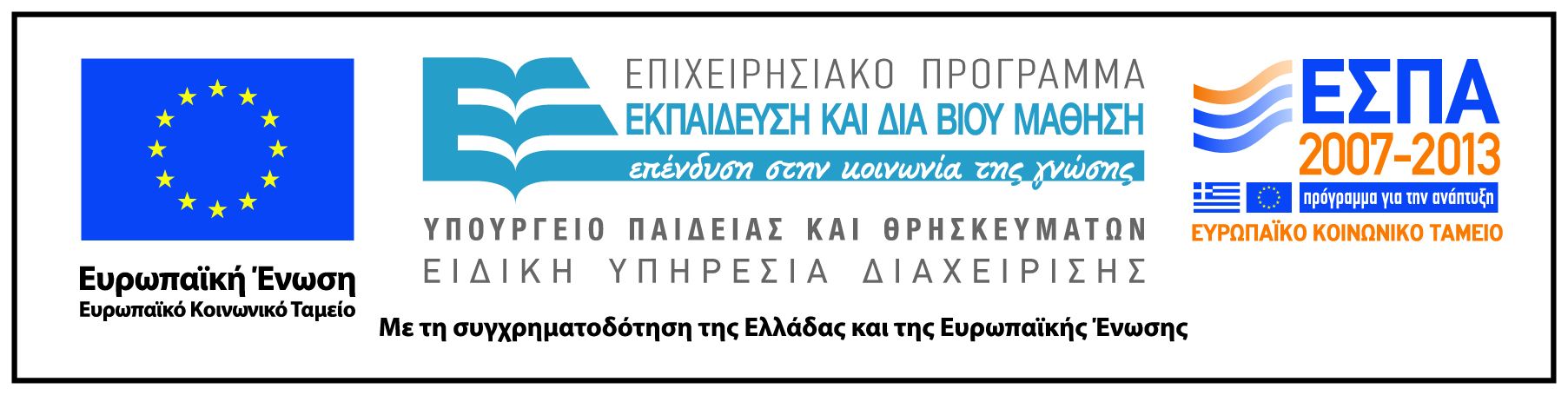